Why Flexible Borehole Liners Are Displacing Traditional Hydrologic Assessments
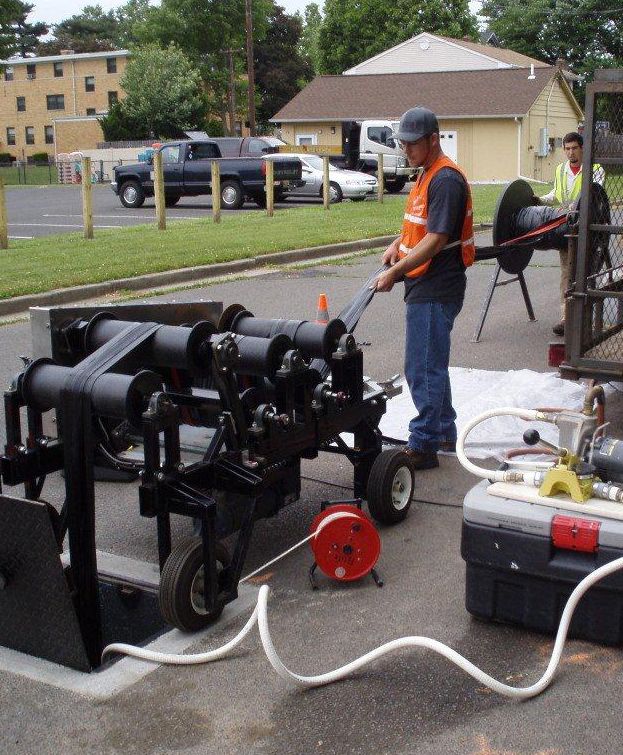 By
Carl Keller and Ian Sharp
For 
International Petroleum Environmental Conference
Denver, CO
Oct 30, 2018
Topics
Comparison factors
Problems with traditional methods
Liner methods 
Examples of results
Conclusion
Comparison factors
Spatial resolution
Measurement spacing
Continuous versus point measurements
Long versus short averaging interval
Matrix pore space versus fracture flows
Data quality
Range of Parameters 
Degree of isolation
Cost
Per measurement type per foot 
Total per borehole
Comparative drilling costs
Risks	
Misleading data potential
Loss of equipment risk
Loss of borehole risk
Some problems with traditional methods
Open hole multi-level
     sampling systems?
Packers and packer systems
Cost
Poor spatial resolution (5-20 ft typically)
Leakage past packers
Risk of entrapment
Core analysis 
Cost
Cross-connects with recirculation of drilling fluids
Measures only pore water, not current fracture water
Nested and cluster wells
Poor spatial resolution
Backfill uncertainties
Overlapping sample volumes	
Some multi-level systems
Difficult to sample
Unable to monitor different elevations simultaneously
Poor spatial isolation
Seal only a small fraction of the borehole
No purge or simultaneous purge capability
Not removable in case of problems, for other use of borehole, or for abandonment
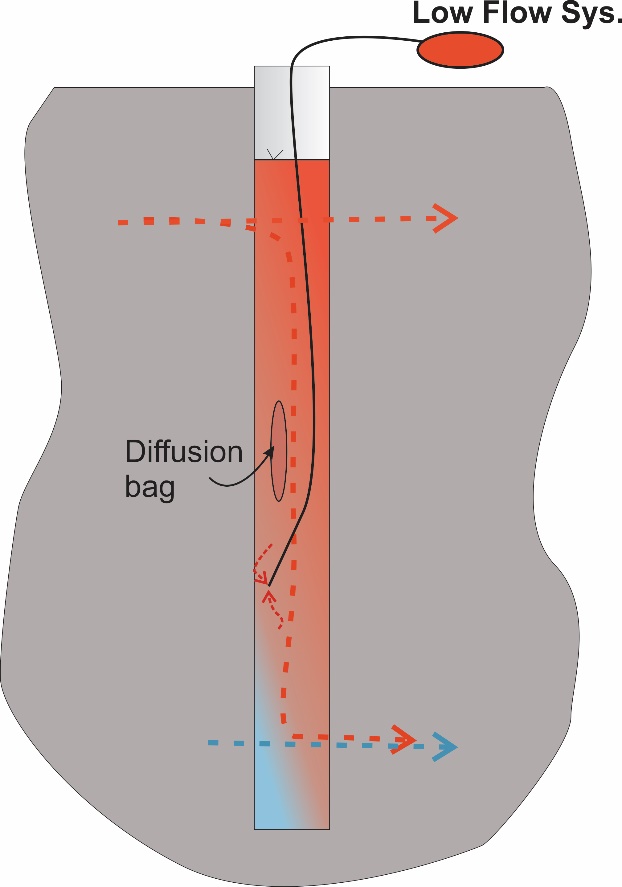 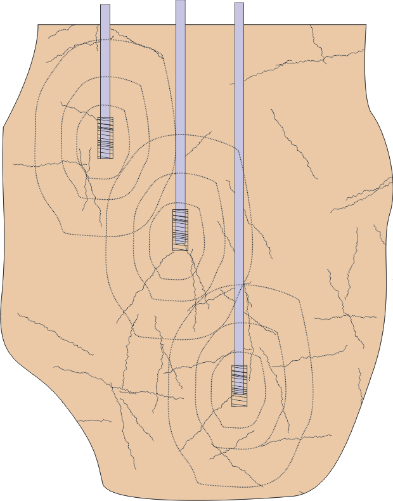 With cross connection
The liner alternatives to traditional methods
Map NAPL on the 6 inch scale
Map the dissolved phase on the 6 inch scale
Map the conductivity/transmissivity on the 6 inch scale
Map the head distribution on the 10 ft. scale
Monitor the water quality and head at many elevations in time in a continuously sealed borehole
Measurements 1-4 reuse the same flexible liner for reduced cost.

How are these measurements performed?
Many but not all liner measurements use everting liners which have these features:
Continuous seal of the borehole
Are gentle in that they do not contact the hole wall until supporting the hole wall
Therefore are not trapped by slough of the hole wall material
Seal exceptionally well because they are thin, but strong, urethane coated nylon fabrics
Carry many devices into the borehole and isolate each measurement from the other measurement elevations
Can be installed in crowded environments without heavy equipment
The liner is emplaced from a shipping reel at the well head by eversion and recovered by inversion
This is the “eversion” process
Note:  the everting liner displaces the borehole water into the formation as it seals the flow zones
Fully installed, the liner seals the entire borehole.
Note the stepwise inversion
procedure for removal
Upon removal by inversion, the liner draws water into the borehole
The seal quality is exceptional
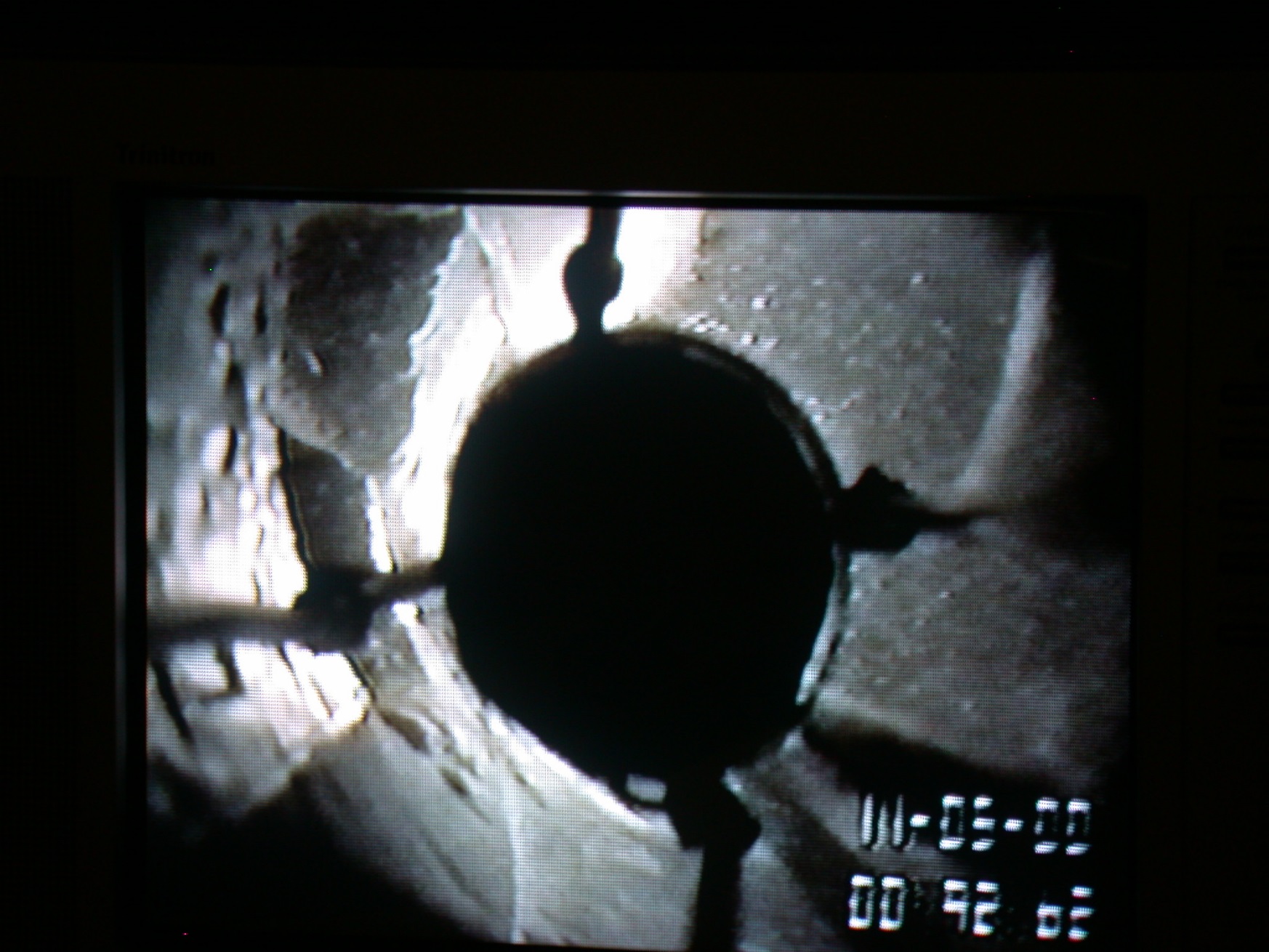 6 inch diam. hole
Liner melds with vugs and the ledge as no packer can.
Seam tape in liner lower left is 1” wide.
The NAPL FLUTe cover on the liner maps NAPL 			at the hole wall
Absorbs NAPL upon contact producing a bright stain for 2-D map
TCE Denver CO
Xylene UK
LNAPL Stain
Coal Tar Rye NY
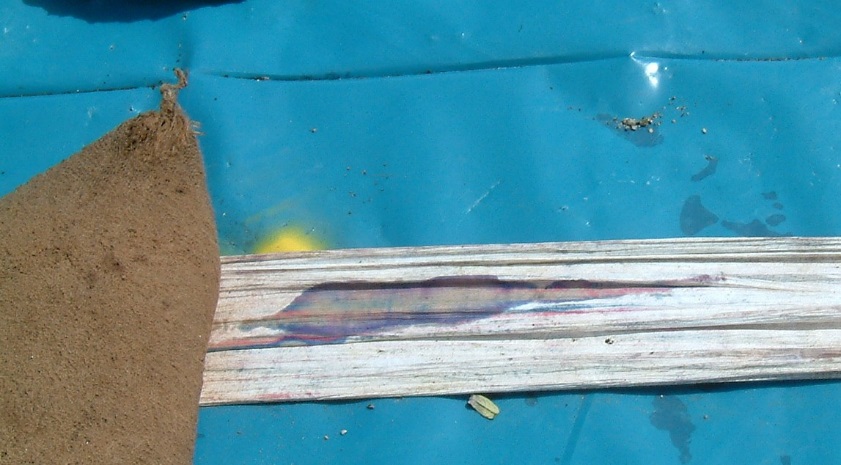 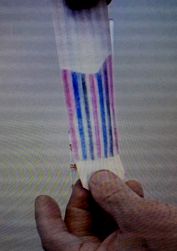 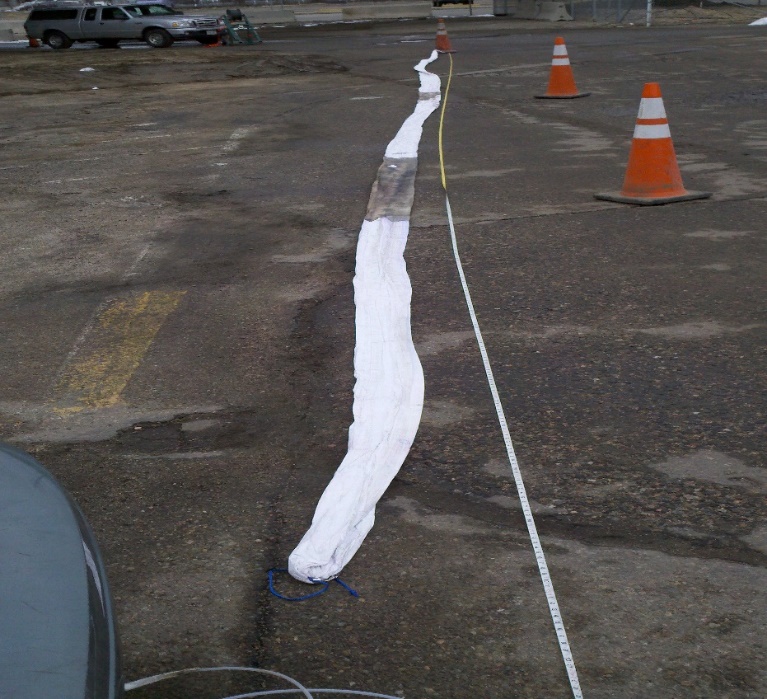 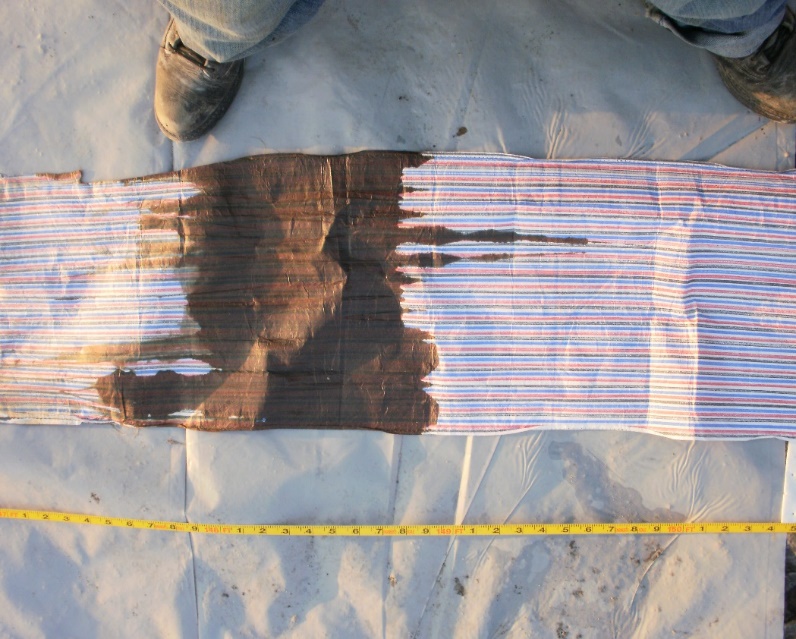 The “FACT” is attached to the NAPL cover of the liner
The FACT contains an activated carbon felt strip
The carbon felt is pressed against the borehole wall by the pressurized liner
The carbon adsorbs by diffusion the contaminants
The contaminants migrate to the carbon from both the pore space of the matrix and from the fracture fluids
The diffusion process is slow, so the FACT is left in place for ~2 weeks in the saturated environment or only 2-4 days in the vadose zone
 The FACT results are contaminants in mg/g of carbon versus depth.
The FACT design
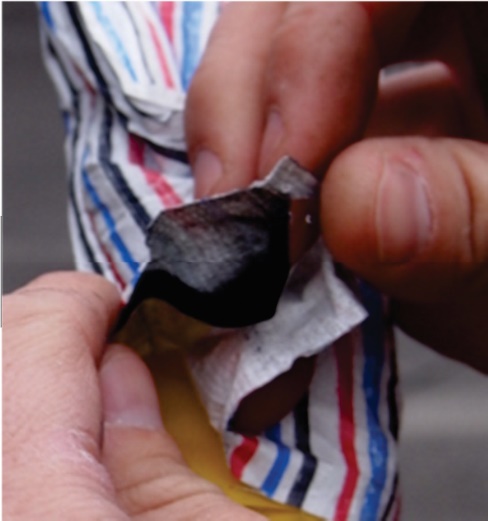 Carbon felt attached
Inside NAPL cover
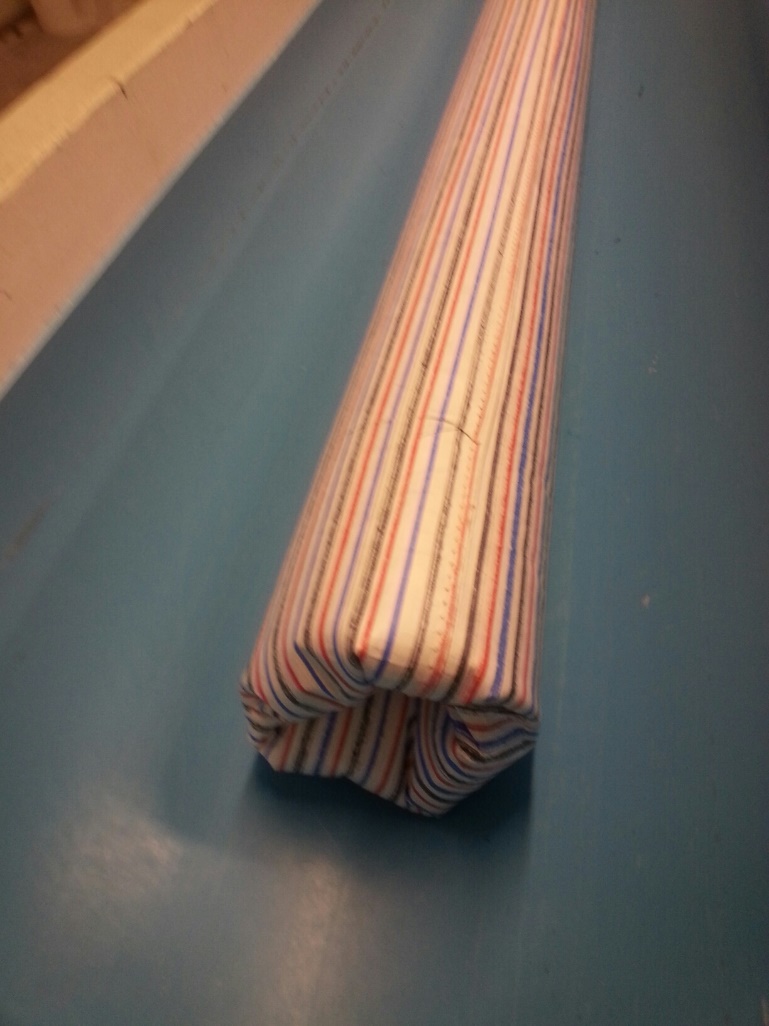 Dye stripped
NAPL cover
on a liner
[Speaker Notes: The activated carbon felt strip is pressed against the borehole to wick by diffusion the contaminants from the pore space of the matrix and from the fractures.  After 2 weeks the system is inverted from the borehole and the FACT is separated form the NAPL cover and sent to the lab for analysis of the contaminants by species and amount.]
FACT results in NJ shale
Left in place for 2 weeks
Continuously sectioned into 6 inch lengths
Analyzed with methanol extraction of VOCs
Adsorbs many different compounds
6 inch to 2 ft resolution as desired
Ft BGS
The FACT comparison with the water samples taken over 2 years was revealing
The FACT distribution matches very well the long term water samples from the liner sealed borehole.
Therefore, one must conclude that the FACT is very sensitive to the fracture flows.  Why?  The water samples come from the fractures.
The agreement of the FACT distribution with water samples collected over 23 months suggests the FACT is able to assess the natural distribution   ( Note, the Aug. sampling used simultaneous purging)
[Speaker Notes: The samples collected 10 months later and 23 months later show the FACT was measuring the natural distribution of the TCE in the formation.  P&T variations produce some fluctuations in the concentrations.  It is surprising that one can plot the FACT results in micrograms/gram on the same linear plot at the water values in micrograms/liter.]
Highest concentrations were not in the high flow zones
water sampling intervals
Transmissivity 
measured with
the same everting
liner as used for
NAPL and FACT
measurements


Water samples 
collected with a
liner multi-level 
System.
Note: different units, but same linear scale.
The transmissivity profile method is precise and fast.
The everting liner descent rate is measured carefully every half second of the descent.
The liner velocity changes occur because flow paths are sealed by the descending liner.
The velocity change every half second, multiplied by the borehole cross section, is the flow rate into each transmissive interval.
The result is a continuous transmissivity profile.
The previous plot equals 150 one foot packer tests in less than 1 hr.  1-2 hours is the typical time for deeper holes.
Canadian hydrofrack site
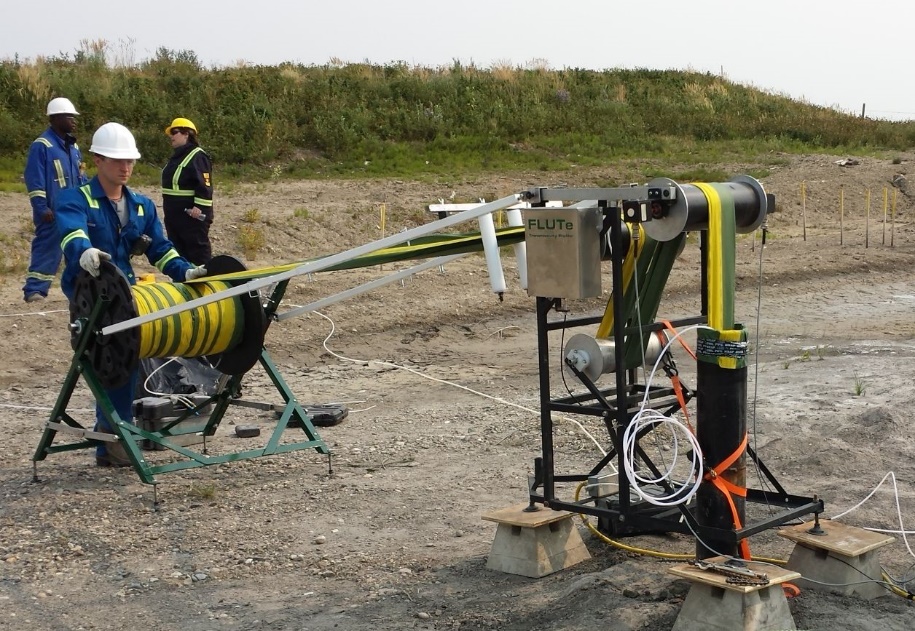 (plus, can be used in continuously screened cased holes)
The liner head profile uses the continuous transmissivity profile to deduce the head distribution
After the T profile, the liner is inverted from the borehole in a stepwise manner stopping at elevations between the measured high flow zones of the T profile.
The borehole head beneath the liner is then allowed to equilibrate at each stopping point.
The equilibrium head at each interval is used to calculate the formation head in that interval.
The head at each interval, Fi, is determined by FLUTe from:
Fi = ( T1 (BHi –F1) + T2 (BHi-F2)+T3 (BHi –F3) …..)/Ti  +Bhi
 Ti is from the transmissivity profile and Bhi is the equilibrium value measured.
This is only possible with a continuous T profile from the liner measurement.
The head profile is then used to refine the T profile calculation.
The head profile at a NJ site
The blue curve is the liner head measurement, called the reverse head profile (RHP), as the liner is inverted from the borehole.  The red point is in a low T interval with poor resolution.
The black curve is the head measured in a liner multi-level system in the same hole on the same day.
The brown line is the open hole blended head.  The high T intervals dominate the open hole head as is usual.
The dashed horizontal lines are the stopping elevations for each equilibrium head measurement.
The water samples were obtained with a liner multi-level system
A multi-level liner system was everted into the borehole to obtain the water samples shown for the previous comparison to the FACT measurements
Several multi-level sampling and head measurement liner systems are:
Water FLUTe
Shallow Water FLUTe system (used in the FACT comparison measurements)
The CHS (cased hole sampler)
The pdCHS (cased hole sampler with positive displacement pumping)
These systems provide the head and head history at each sampling interval
The head history at each port can be measured with the ACT (air couple transducer system)
Features of the liner multi-level systems (MLS):
A continuous liner seal of the borehole or casing
They are removable
Have both a manual and recorded head history capability
Can be purged and sampled simultaneously for optimum sample isolation and minimum labor
Do not require field construction
Are tested in the factory
Require no drill rig or crane truck for installation
In use to 1400 ft with 11 or more sampling intervals
2” CHS simultaneous purge
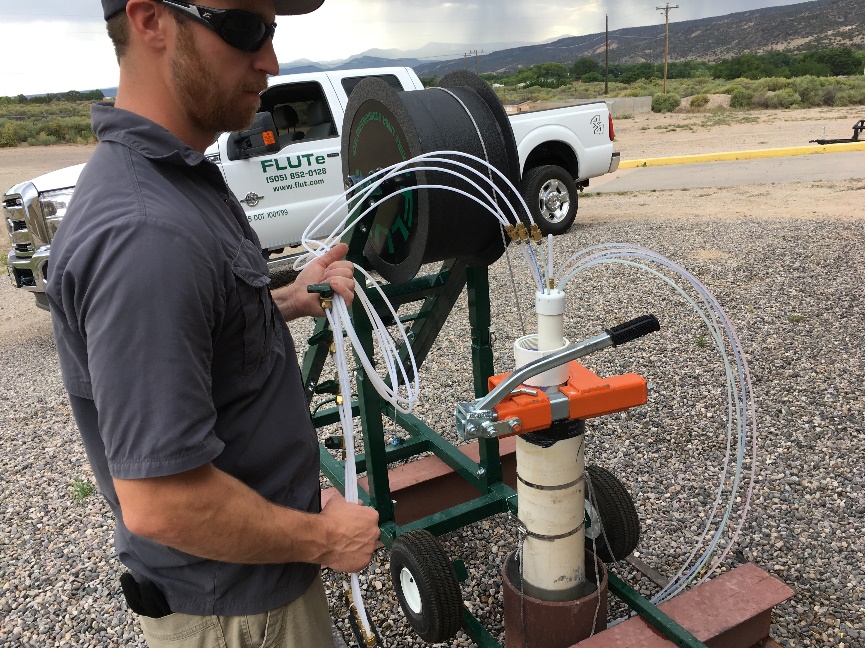 Why is simultaneous purging best?Simultaneous purging with equal drawdown in a sealed hole assures minimum cross connection adulteration of the formation water sample And, it is extremely efficient in sampling time.Actually possible in continuouslyscreened wells with a sand pack.
The CHS systems have the following features:
Lowered into the borehole, not everted as most flexible liner systems
Can usually be installed without FLUTe personnel
Have been installed in less than 15 minutes
Can use large diameter tubing suitable for extraction or injection of remediation fluids at discrete intervals (Called the DEIL system)
Can be used in cased holes (in sediments) or uncased holes (e.g., fractured rock or stable sediments).
Normally used to depths of less than 200 ft.
Use either peristaltic pumping (CHS) or positive displacement pumping (pdCHS)
Are relatively inexpensive.
Unusual applications of these MLS systems:
Are installed in angled and even horizontal holes under a landfill
Can be purged and sampled simultaneously
Can use the Air Couple Transducer (ACT) system with transducers accessible at the surface (only available for FLUTe systems)
Can monitor both the vadose and the saturated zones for pore fluids and pressures.
Can be filled with various sealing fluids such as water, mud, air or grout.
Can monitor head alone at more than 20 elevations in 4-6 inch holes.
In close quarters such as mines with minimal overhead space
Experience with liner methods           (not the newest methods)
Installations in:
Sweden, Denmark, Germany, UK, France, Italy, Spain, Israel, Saudi Arabia, South Africa, Brazil, Australia, and Canada,…..
All 50 US states plus Puerto Rico
Mapping most contaminants, not yet PFCs (tests in progress).
At depths to 1700 ft
In saturated and vadose sites
In use at many superfund sites
Customers include Boeing, Exon Mobil, Shell, USEPA, USACE, DOE, NASA, DOD, Ford, GMC, GE and many more.
In boreholes and cased holes from 2” to 24” diameter.
Puerto Rico Water FLUTe
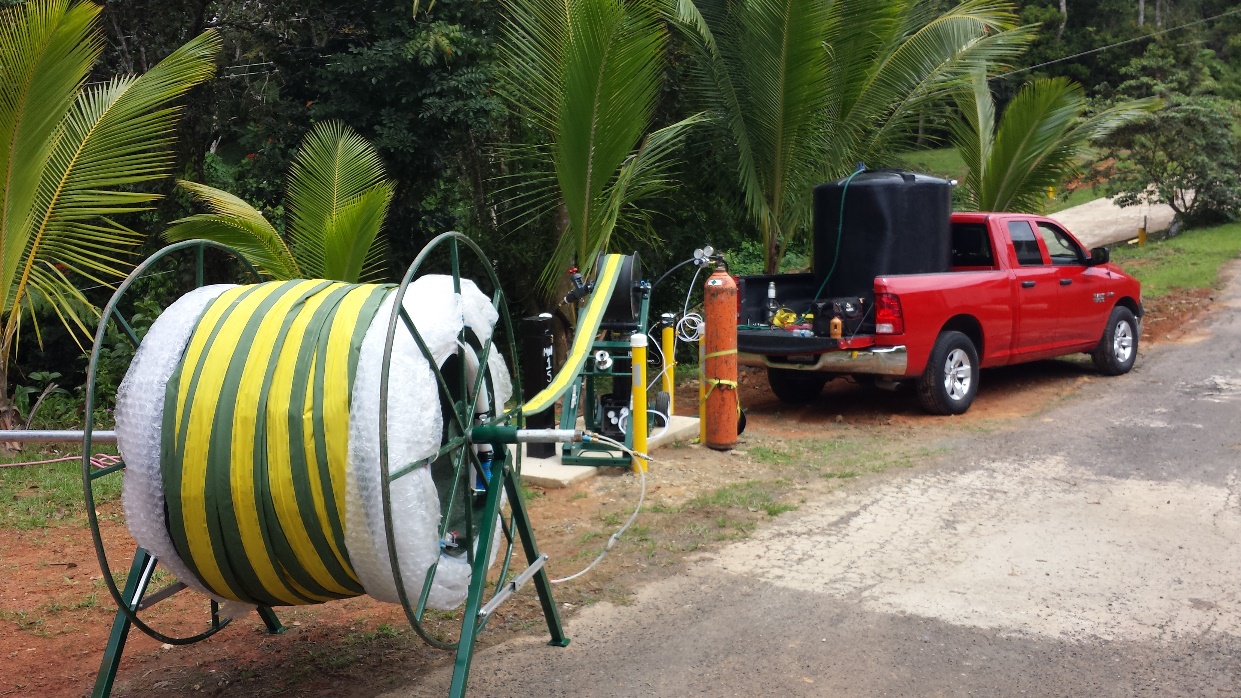 Flexible liner methods conclusion
Are very cost competitive with traditional methods (e.g., straddle packers)
Have the unique continuous sealing capability and do not allow bypass of the seal as is common with straddle packers.
Map NAPL, dissolved phase of contaminants, and conductivity with exceptional resolution of 6 inches or better.
Are usually used in open stable holes which now include cased holes in sediments
Are removable for repair or for reuse of the borehole
Are also used in uncontaminated hydrologic site measurements 
Are used in many countries and all states.
Age well (some have been in place for over 18 years)
Thanks for your attentionQuestions?More information at www.flut.com
Installation under a landfill (LAHD)
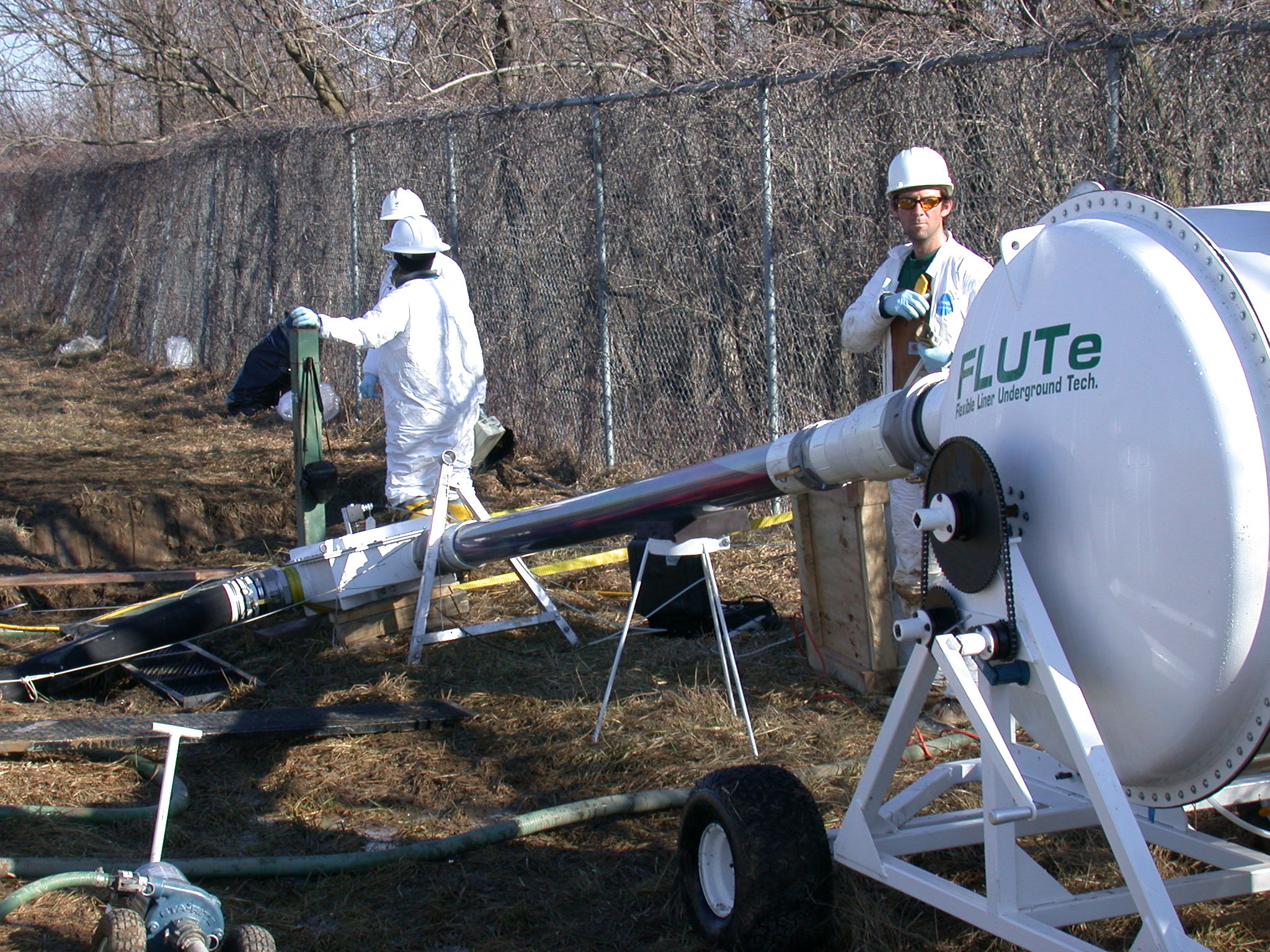 Note:  the flexible liner methods described are patented by FLUTe